Recupere hasta 60% del aire de soplado
ARK: Kit de recuperación de aire para proceso resistente al calor
DESCRIPCIÓN
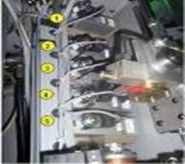 Valor: Optimización de costos, Sostenibilidad
Equipo: sopladoras Series 2 con proceso HR.
Código de catálogo: 576